REFORMA DE LLAUT MAJONIAÑO 2013
REFORMA REALIZADA POR :
ES TALLER NAUTIC
WWW.ESTALLERNAUTIC.COM
ANTES DE !!!!!
ANTES DE !!!!
MOQUETA Y TAPICERIA EN MAL ESTADO.
ANTES DE !!!!
CUBIERTA  Y VENTANALES EN MUY MAL ESTADO.
ANTES DE  !!!!
TAPICERIA Y BARNICES DE CABINA EN MAL ESTADO GENERAL
ANTES DE !!!
MOQUETA INTERIOR, COLCHONES Y CORTINAS EN MAL ESTADO.
ANTED DE !!!
BARNICES EXTERIORES A REFORMAR TOTALMENTE
ANTES DE !!!
CUADRO DE MANDOS EN MAL ESTADO GENERAL, RELOJES OXIDADOS, SALPICADERO MUY DETERIORADO.
ANTES DE !!!
BARNICES A REFORMAR TOTALMENTE.
ANTES DE !!!
EL PROCESO…..
LEVANTADO DE MOQUETA
EL PROCESO…..
LEVANTADO DE MOQUETA Y TODA LA TAPICERIA.
EL PROCESO…..
DESMONTADO TODAS LAS VENTANAS Y LIJADO TOTAL DE CASCO.
EL PROCESO…..
DESMONTADO TOTAL DE MADERA PARA BARNIZAR Y SUSTITUIR Y DESMONTAJE DE VENTANALES, GOMAS INCLUIDAS
EL PROCESO…..
DESMONTAR TAPICERIA TECHO CABINA PARA REFORMAR TOLDILLA.
EL PROCESO…
PREPARADO DE CUBIERTA PARA POSTERIOR PINTURA
EL PROCESO…
PROCESO DE FABRICACION DE PLATAFORMA DE BAÑO CON INOX Y MADERA TEKA
EL PROCESO…..
PREPARACION PARA PULIMENTO CASCO.
EL PROCESO….
TOLDILLA ALARGADA HASTA TOTALIDAD ESLORA DE POPA
EL PROCESO….
PROCESO DE PINTADO Y CONSTRUCCION DE PLATAFORMA DE BAÑO.
EL PROCESO….
EL PROCESO….
INTERIOR TOLDILLA FORRADA PVC MADERA.
EL PROCESO….
INTERIOR TAPIZADO  CON POLIPIEL EN BLANCO.
EL PROCESO….
EL PROCESO….
MONTADO DE VENTANAS CON CAMBIOS TOTAL DE GOMAS Y ACCESORIOS.
EL PROCESO….
SUELO FORRADO CON LAMINA DE TEKA.
EL FINAL
EL FINAL
SALIENDO A PUERTO.
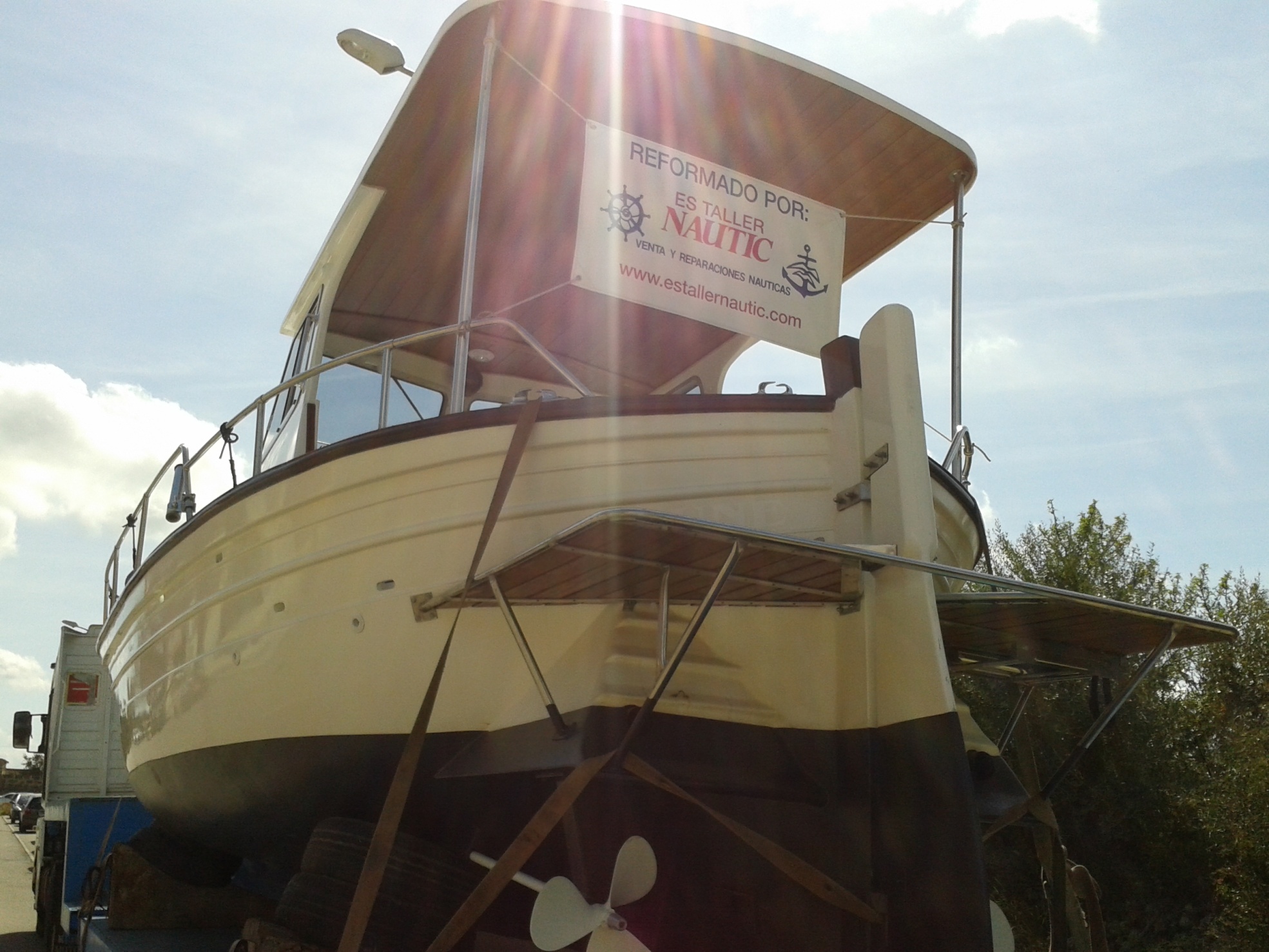 EL RESULTADO
TAPIZADO INTERIOR  EN POLIPIEL BLANCO, COLCHONES NUEVOS TAPIZADOS EN VERDE Y CORTINAJE REALIZADO EN MARRON OSCURO.
EL RESULTADO
EL RESULTADO
EL RESULTADO
EL RESULTADO
EL RESULTADO
EL RESULTADO
RESULTADO DE BARNICES CABINA; TAPA COCINA ,POSAVASOS, PUERTA Y TAPA ENTRADA. VENTANAS  REFORMADAS.  TECHO  BAÑERA CON LUCES LED INCORPORADAS.
EL RESULTADO
RESTAURACION CONSOLA  CUADRO DE MANDOS  Y TAPIZADO CABINA.
EL RESULTADO
CAMBIO ASIENTO PATRON Y TAPICERIA CABINA.
EL RESULTADO FINAL.